Facilitating meetings onlineHow to facilitate effective conference calls
By C. Nicholson  May 2020
Contents
1. What is a conference call?

2. Why use conference calls? 

3. Conference calls best practice

4. Video call platforms 

5. Participating in conference calls

6. Facilitating conference calls 

7. Troubleshooting
2
What is a conference call?
What is a conference call?
Conference calls are a way for a telephone or video call to reach several people at the same time. It can either be open for people to speak, or closed so that individuals are part of an audience rather than a main contributor.  
In this presentation we will look at ways conference calls can work for your team.
4
Why use conference calls?
Why use conference calls?
A large percentage of the world’s population is now part of the digital world. Many people have smart phones, tablets, and home computers. This makes having conference calls increasingly popular, whether for work or pleasure.

Because of the COVID-19 pandemic, many of us are working from home, and communication has between teams can be difficult due to the nature of social distancing. Team members may be scattered in various locations, making discussions and decision making difficult. 

Conference calls are a way to have a similar experience as an in-person meeting.
6
Why use conference calls?
There are many reasons why you may choose conference calls for your team, a few are listed below:
Increases productivity
Saves time
Saves money
Working remotely saves on travel and venue costs, and by collaborating and working more efficiently, tasks can be completed more quickly.
Being able to discuss issues and agenda points as a group, issues can get resolved and solutions found quickly.

Having multiple viewpoints can create a wider discussion, and individuals can create action plans in response to discussions immediately.
Collaborating in real time over a conference call removes the need to share information multiple times to several individuals.
7
Conference call best practice
Conference calls best practice
Why it’s not just another call… 
There are things you can do to make a conference call  more productive. There are often lots of people involved, which means time can be wasted if not effectively organised. You should plan ahead to make sure you are able to contribute well.
9
Conference calls best practice
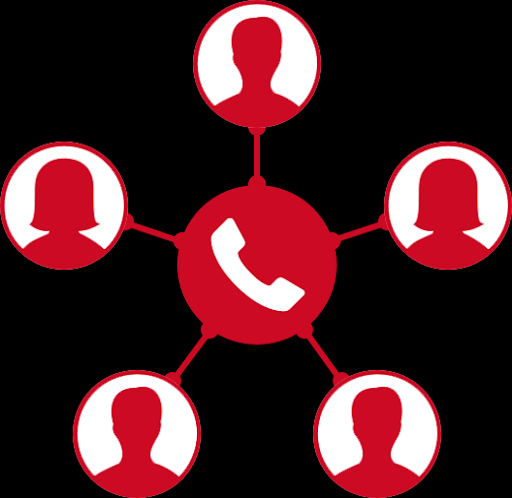 Prepare in advance 
Make sure your workstation is ready, and your computer (if using) is set up with the appropriate microphone and camera.

Read the material 
Make sure you’re up to date with the latest information and have read the agenda.

Plan what you want to say
Knowing how you would like to contribute in advance means that you won't miss out on anything vital.
10
Video call platforms
Video call platforms
There are many video call platforms to choose from, some of which are listed below. We will look in at their pros and cons in detail over the next few pages. 
Be aware that this is not an exhaustive list, and that some places of work may not allow certain platforms to be used on work computers. 

Skype
Zoom
WhatsApp
Microsoft Teams
12
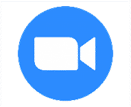 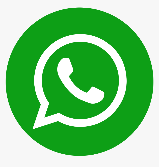 WhatsApp
Microsoft Teams
WhatsApp is a mobile phone app that allows group video calls using wifi or data. Because it is a phone app rather than a computer based platform it is good for ‘on the go’ chats with small groups while commuting. 
Pros:
Free app, easy to use
Up to four users at once.
Cons: 
Contact phone numbers are needed to make video calls.
Microsoft Teams integrates with all Microsoft programs such as Word and Excel, which makes sharing documents easier. 

Pros:
Integrates with Skype
Can have 250 people in a meeting, or 10,000 viewing as an audience. 
Can easily share documents during calls. 
Cons: 
Requires Skype download
Connectivity can be poor, causing glitches.
13
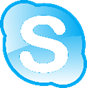 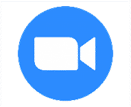 Skype
Zoom
Skype is a free platform that can be used on any device. For Macs, tablets and smartphones, there is an app. For Windows computers, it can be downloaded for use. 
Pros: 
Free and easy to use
Backgrounds can be blurred or changed to maintain privacy if using at home

Cons: 
Can only host up to 50 people at a time.
Has to be downloaded to use.
Zoom is a video call service run through a website and can be used on any device with internet access.

Pros:
Very easily accessible, users need only follow a publicly shared link to the call
High quality video connections. 

Cons:
Less secure, can be hacked or interrupted if you don’t use a password.
14
Participating in conference calls
Five ways to improve your conference call
Just like face to face meetings, you can’t expect others to wait for you. Plan ahead, set yourself a reminder so that you are logged in and read ahead of time. Don’t expect others to recap what you’ve missed. 




Listen to what others say, so that you are not wasting time by repeating. Actively listen, taking in the information needed, and allow others to speak.
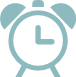 1. Be on time
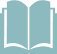 2. Be attentive
16
Five ways to improve your conference call
Put your phone on silent and turn off emails for the duration of the call. Multitasking might seem like a good idea, but you may miss vital information and is often counter productive. 


Mute your microphone to prevent echoes when others are speaking. Allow others to finish the point they’re making before you speak. It may be beneficial to raise a hand to speak if there are a large number of people in a video call. 


Share useful documents in a video call and be active is responding to questions. Get the most out of the meeting.
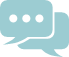 3. Avoid distractions
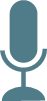 4. Mute your microphone
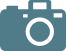 5. Participate
17
Facilitating conference calls
Top tips for being a facilitator
Be punctual and on time
The facilitator should always be first on the line to welcome others as they join
Make introductions 
When all attendees are online, do a roll call and make brief introductions if individuals have not met before. This is especially important if you’re having a phone conference call and users can’t see who else is on the line
Allow others to speak
Be prepared to pause and allow others to speak. It may be that another attendee has a valid point but can’t speak up
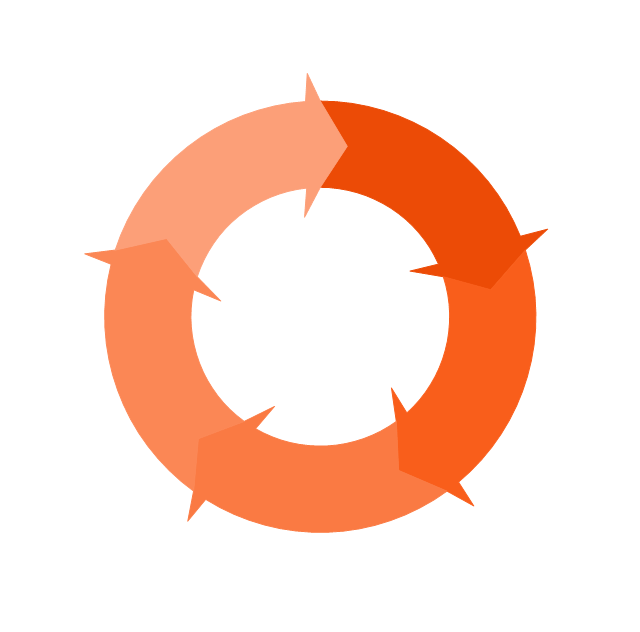 Invite questions
Ask questions, and keep people involved and aware of who is speaking by using their names.
Keep to the time limits
Be aware of the time and keep to the agenda. Limit small talk if it doesn’t have to be heard by all users
19
Before the conference call
Facilitating a conference call involves planning ahead. The following three points should help your call to be more productive:

Choose an appropriate time
There are things you can do to make a conference call into a more  productive one. There are often lots of people involved, which means time can be wasted if not effectively organised. You should plan ahead to make sure you are able to contribute well.  

Send an invite
Send an invite including an agenda with enough time for users to make arrangements, read any relevant materials, and plan ahead.

Send any reading materials
Make sure attendees get any pre-reading or reports with enough time to read them through before the call.
20
After the conference call
The work involved in facilitating a conference call does not end when the call ends. The following three points help to round off a conference call and collate any information shared.

Create an action plan
Using the points discussed in the meeting, create an action plan. This can also include agenda points for future conference calls, and other meetings that may need to be made. 

Summarise
Write a summary or minutes of the items discussed and send to all contributors, along with the action plan. This can also be sent to people who were unable to attend the meeting. 

Feedback
Ask for feedback from attendees. You may discover individuals felt spoken over, or that they may have had sound problems such as echoing. This will help guide you forward towards making future conference calls work best for your team.
21
Troubleshooting
Troubleshooting
These are four of the most common problems and some simple solutions.
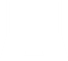 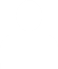 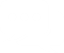 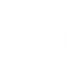 Sound and vision
You may find that the audio or video aspect lags. This could be due to wifi strength, or the platform not having the best audio software. Try an alternative platform to see if it improves.
Missing attendees
Some video call platforms allow you to record the video of the meeting. You can share this with those unable to attend.
Scheduling
Trying to find a time when everyone is available can be time consuming. Making conference call at regular times, allows people to remain free of other commitments.
Echoes and static
By asking everyone to mute their microphones, you can stop annoying echoes from interrupting your call.
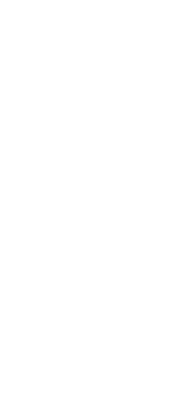 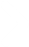 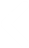 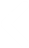 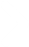 23